اكلات اعشاب واكلات لحوم
لانه يرضع صغاره
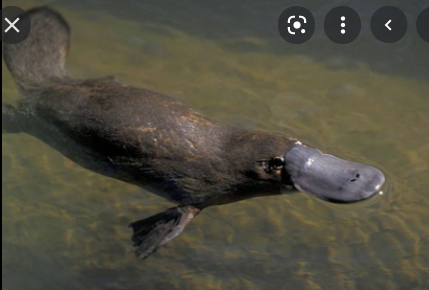